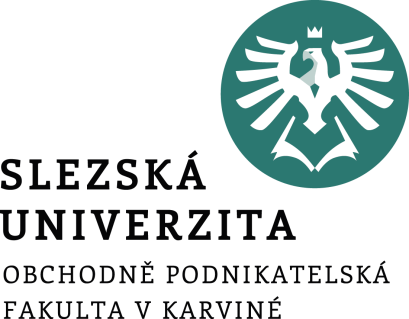 4. Přednáška Organizace a řízení subjektů v lázeňství, řízení lázeňského hotelu
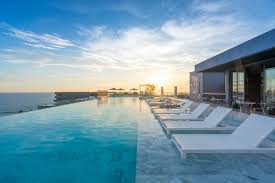 PhDr. Nazim Afana, LL.M.
Předmět: Podnikání v hotelnictví
Význam lázeňství
podporuje zaměstnanost
orientace na zahraniční klientelu
působí celoročně – v letním období – spíše cizinci
uzdravení pacienta, osobní kontakt, zdravý životní styl
ekonomický význam – snižuje pracovní neschopnost
příliv devizových prostředků
vliv na investiční výstavbu, na příjmy státu, podporuje zaměstnanost asi 10 000 lidí
Význam lázeňství
Evropské pojetí lázeňství:
tradiční léčebné lázně se silným medicínským aspektem
Lázeňství jako prevence nemoci 
Lázeňství a welness jako součást zdravotního cestovního ruchu

Zdravotní cestovní ruch:
všechny zdravotní aktivity, které vedou k udržení, posílení fyzického a duševního zdraví
Význam lázeňství
V České republice jsou lázně zdravotnickým zařízením!!!
Definice lázeňství
Souhrn aktivit, specifické infrastruktury a lidských zdrojů v oblasti poznání a praxe zaměřený na znalost přírodních léčivých zdrojů (balneologie) a realizaci technik a procedur pro léčení různých somatických, psychosomatických i psychologických problémů (balneoterapie). Souhrnným cílem lázeňství je prevence a léčení lidských chorob, regenerace sil a relaxace. Je spojeno s „využíváním síly přírodních léčivých zdrojů, krásy přírodního i kompozice kulturního prostředí“. 

Vědní lékařský obor, kde díky přírodním léčivým zdrojům je poskytnuta léčba přesně definované nemoci a zajištěna preventivní péče v přírodních léčivých lázních.
Funkce lázeňství
Léčení (Remedy)
Rehabilitace (Rehabilitation)
Obnova (Revitalize)
Odpočinek (Relax)
Uvolnění (Reflex)
Potěšení (Rejoice)
Zdravotní cestovní ruch
Zdravotní cestovní ruch (angl.: healthtourism, health-care tourism, medicaltourism) je jedna z forem cestovního ruchu. Probíhá v lázních a rekreačních centrech s cílem zlepšení zdravotního stavu návštěvníka. Zdravotní cestovní ruch obsahuje zdravotní služby, pobyt v prostředí s léčebnými účinky (podnebí, moře, koupele a léčivé prameny). Také zahrnuje změnu životosprávy, cvičení, diety, rekreační programy, zahraniční cesty za kvalitnější či levnější zdravotní péčí.
Zdravotní cestovní ruch
A) lázeňský:
Lázeňský cestovní ruch (angl. Healthtourism, spatourism) je druh cestovního ruchu, který je charakteristický pobytem v lázních za účelem regenerace, poznání nebo sociálních kontaktů. Moderním trendem jsou kondiční a preventivně zdravotní pobyty v lázních tzv. wellness programy.

B) léčebný
Za léčebný cestovní ruch [angl. health (accommodation) establishment] se považuje forma cestovního ruchu, jejíž účastníci mají motivaci ke zlepšování vlastního zdravotního stavu, tělesné i psychické kondice, pohody, pocitu zdraví, a časté je využití přírodních zdrojů (moře, vysoká nadmořská výška, minerální prameny, termální koupele, bahenní zábaly aj.).
Zdravotní cestovní ruch
C) wellnes
Jedná se o rekreační, lázeňské a sportovní aktivity, které se orientují na dosažení duševního a fyzického zdraví. Rozdíl mezi lázeňstvím a wellness je hlavně v délce daného pobytu.
Lázeňská legislativa
Lázeňský zákon č.164/2001 Sb. ze dne 13. dubna 2001, ve znění pozdějších předpisů

Zákon č. 15/2015 Sb. o přírodních léčivých zdrojích, zdrojích přírodních minerálních vod, přírodních léčebných lázních a lázeňských místech, ve znění pozdějších předpisů.

Zákon č. 147/2016 Sb., o zdravotních službách, ve znění pozdějších předpisů
Historie lázeňství
Systém poskytuje kompletní sledování skladového hospodářství a pohybu materiálu od příjmu na hlavní sklad, přes zpracování surovin ve výrobních střediscích až po prodej finálních výrobků (hotových jídel) hostům. Systém představuje sledování zásob podle položek s flexibilní evidencí skladových karet a evidencí zásob v plovoucích cenách. Tím se snižuje sortiment skladových karet, což snižuje pracnost inventur i vlastní evidence.
Způsob financování lázní
Lázeňská zařízení získávají finanční prostředky na fungování lázní, poskytování a úhradu lázeňské péče prostřednictvím zdravotních pojišťoven a případně ze zdrojů dotací krajů, ministerstev nebo Evropské unie, včetně vkládání vlastních zdrojů do podniku.
Lázeňskou péči, včetně určení stupně naléhavosti, poskytovanou jako nezbytnou součást léčebného procesu, doporučuje ošetřující lékař, potvrzuje revizní lékař a hradí příslušná zdravotní pojišťovna. Návrh na léčení v lázních podává na předtištěném formuláři zdravotní pojišťovny praktický lékař, nebo ošetřující lékař.
Druhy lázeňské péče
Komplexní – vše hradí zdravotní pojišťovna

Příspěvková – náklady na pobyt si platí účastník, léčbu hradí pojišťovna

Samoplátecká – vše hradí účastník

Ambulantní – účastník bydlí v lázeň. místě, jenom čerpá procedury
Hotelnictví - historie
Nutnost nalézt ubytování a stravování na cestě nebo při pobytu mimo vlastní dům provázela lidi již od starověku. Již tehdy člověk konal cesty obchodní, diplomatické i vojenské. K nim byl nucen z existenčních i politicko-náboženských důvodů. První zmínky o cestovatelích a uspokojení jejich potřeb pochází z doby kolem r. 2000 př. n. l., kdy nastal rozvoj městských států v dávné Mezopotámii.
Vůbec o prvním typu hotelového zařízení nás informuje hliněná destička psaná klínopisem, která obsahuje nařízení krále Šulgiho (1800 př. n. l.).
Hotelnictví - zrod hotelu
Od poloviny 19. století se v metropolích a lázeňských střediscích začal vyvíjet typ hotelu, který známe dnes. Velké hotely vznikaly především u velkých železničních nádraží, která byla situována do středu metropolí. Hotely se stávaly chloubou měst a metropolí, a oproti stále četným zájezdním hostincům se od nich odlišovaly především architektonickým pojetím, které odráželo nové požadavky doby.
Hotelnictví - zrod hotelového průmyslu
V průběhu 50. a 60. let došlo v USA k výrazným změnám ve společnosti. Počet obyvatel se výrazně zvýšil, rostoucí populace se začala stěhovat, došlo k výraznému růstu počtu nových rodin. V roce 1956 systémově započal rozvoj dálnic a silnic. Celý systém se stal důležitým faktorem cestování, jak za obchodem, tak i odpočinkem. 

V 50. letech se rozvíjely hotely národních hotelových řetězců: Holiday Inns, Ramada Inns, Howard Johnsons a Travel Lodge, které spolu s ostatními zakládaly své kapacity na dálnicích spojujících jednotlivé americké státy. Každý z těchto řetězců zavedl svůj standardizovaný design, strukturu středisek, služby a odpovídající síť.
Wellness
Do České republiky se problematika wellness dostala později, a to zejména z důvodu separace České republiky od ostatních západoevropských zemí do r. 1989. Dalším důvodem pozdějšího příchodu wellness do naší země může být lázeňství, které si udržovalo na rozdíl od ostatních vyspělých zemí, převážně medicínský charakter. Až v 90. letech 20. století začaly být nabízeny také wellness služby. Mohou být nabízeny v rámci lázeňských zařízení, která je zahrnují do speciálních balíčků.
Wellness - základní oblasti
1. Pohyb
Tělo je propojeným celkem. Do cvičení jsou vkládány cviky pro harmonizaci těla a rozproudění energie, prvky z jógy, nebo cvičení Pět Tibeťanů apod., individuální přístup a šití lekcí cvičení na míru každému klientovi, podle jeho potřeb.

2. Rehabilitace
Fyzioterapeut vyšetří pohybový systém a provede diagnostiku svalové dysbalance. V součinnosti s lektorem cvičení doporučí vhodné rehabilitační cvičení pro kompenzaci jednostranného přetěžování pohybového aparátu.
Wellness - základní oblasti
3. Správné stravování
Důležitým elementem wellness životního stylu je optimalizace stravovacího režimu, který plní funkci zdravotní prevence a harmonizace zdravotního stavu.
4. Relaxace a vyrovnaná psychika
Relaxace představuje uvolnění vnitřního napětí. Ovlivňuje svalový tonus a centrální nervový systém, proto na konci každého cvičení je nutná krátká relaxace. Základním atributem wellness je pozitivní myšlení, smysl pro humor, dobrý psychický a fyzický stav, schopnost a brát si ponaučení z toho, co život přináší.
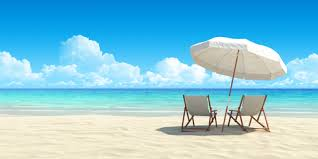 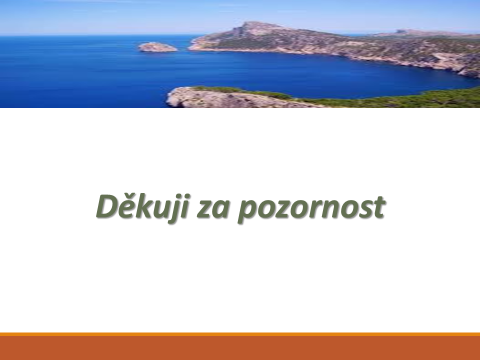